«Способы стимуляции речевой активности детей младшего дошкольного возраста»
Воспитатель младшей группы: 
Филатова Светлана Викторовна
МБДОУ ЦРР – детского сада  №7 «Ромашка»
«тактильные кнопочки»
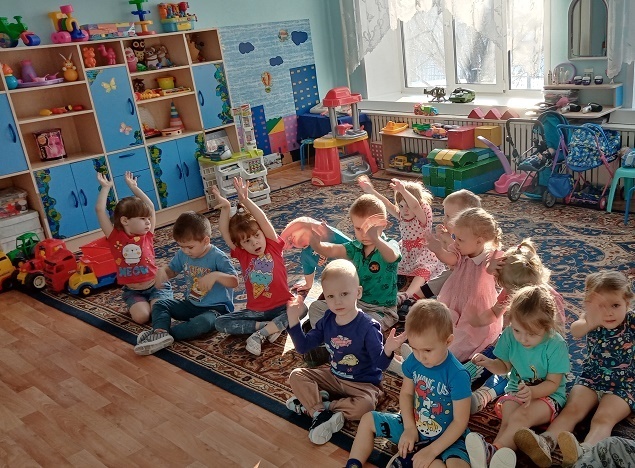 Виды пальчиковых игр и упражнений
ежедневная пальчиковая разминка
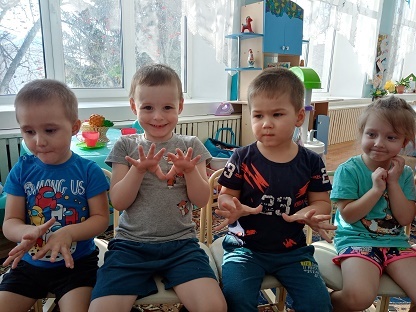 игры с  пальчиковыми тантамаресками  и тактильными дорожками
подражательная гимнастика
«пальчиковые тренажёры»
перчаточный театр
ИГРА «ПАУЧОК  И ЕГО КРАСИВЫЙ КОВРИК»
средство радостного общения
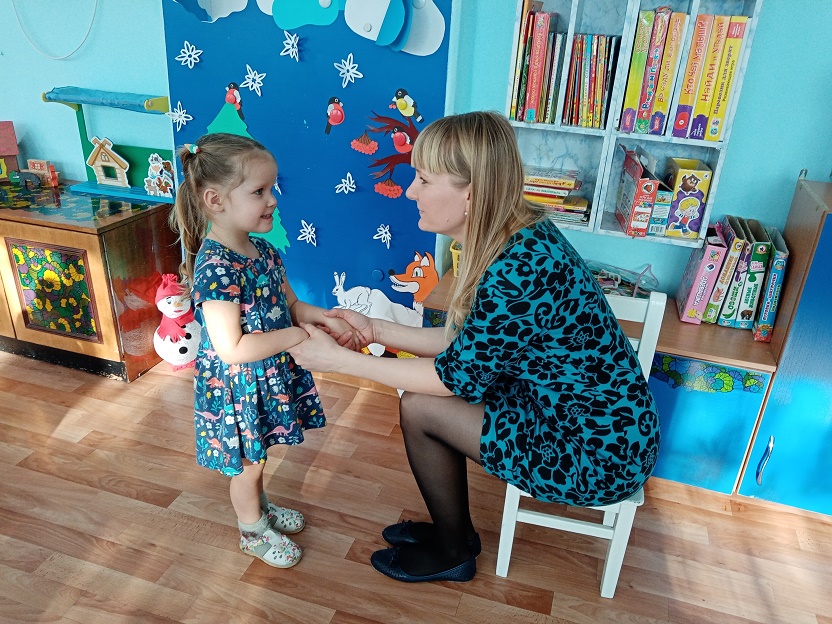 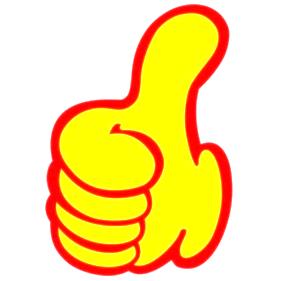 Положительная динамика
большая часть детей от отдельных слогов перешли к словам, фразам,  другие уже выстраивают предложения, понятные окружающим;
дети научились согласовывать движения кистей рук со словами пальчиковых игр, потешек;
выполняют движения пальчиковых игр левой, правой и обеими руками вместе;
управляют своими движениями и концентрируют  внимание на одном виде деятельности;
выполняют различные движения кистями и пальцами рук («дождик идет», «мостик», «зайчик», «пианино» и т.п.);
легче стали справляться с различного рода застежками: пуговицы, кнопки, крючки; проявляют попытки завязывать и развязывать  ленты, шнурки, узелки и др.
СПАСИБО ЗА ВНИМАНИЕ!